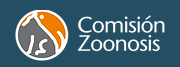 Comisión Nacional Honoraria de Zoonosis
Propuesta de reestructura
Plan 2023 -2024
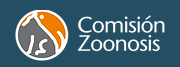 Institucionalidad
La Comisión Nacional Honoraria de Zoonosis (CNHZ), que anteriormente se llamaba Comisión Nacional de Lucha contra la Hidatidosis del MSP, fue creada por ley.

Ley Nº 13.459 del 9 de diciembre de 1965 se denominó “Comisión Nacional de Lucha Contra la Hidatidosis.
Ley Nº 16.106 del 24 de enero 1990, en la cual se realizan modificaciones a la ley Nº 13.459.
Ley Nº 17.930 del 19 de diciembre de 2005, la “Comisión Nacional de Lucha Contra la Hidatidosis” pasa a denominarse “Comisión Nacional Honoraria de Zoonosis” reglamentada por el Decreto 491/007, del 12 de diciembre de 2007.
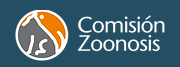 Institucionalidad
Se trata de un organismo:
desconcentrado, 
dependiente del ministro de Salud Pública, 
que actúa con la máxima autonomía técnica, administrativa y financiera compatible con el contralor del Poder Ejecutivo.
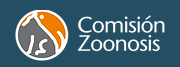 Misión
Prevenir, vigilar y controlar las enfermedades zoonóticas y transmitidas por vectores en nuestro país, con la mayor eficiencia en la gestión de los recursos.
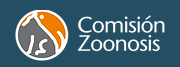 Visión
Constituirse en la dependencia técnica especializada responsable de la prevención, la vigilancia y el control de las zoonosis y enfermedades transmitidas por vectores, realizando las coordinaciones necesarias en forma interinstitucional, intersectorial e interdisciplinaria tanto a nivel departamental como nacional insertándose en un proceso regional.

La aplicación de este nuevo plan requerirá medidas interprogramáticas integradas para alcanzar las metas de eliminación y control de una manera oportuna y costo-eficiente.
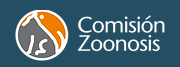 Objetivo general
Realizar la vigilancia, la prevención y el control de las enfermedades zoonóticas y las enfermedades transmitidas por vectores en el país.
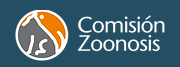 Lineamientos estratégicos
Optimizar la vigilancia y el control de las enfermedades zoonóticas y transmitidas por vectores

1.1 Reorganizar el funcionamiento de la CNHZ
1.2 Vigilar y controlar las zoonosis
1.3 Vigilar y controlar las enfermedades transmitidas por vectores.
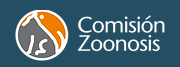 Lineamientos estratégicos
Vigilar y controlar las zoonosis y ETV
Habitualmente esta tarea forma parte de las funciones de la DDS a través del Referente Epidemiológico y de las Cooperativas Sociales

Investigar casos notificados al MSP
Observar al animal perro o gato mordedor, evaluar exposiciones de riesgo, remitir muestras para diagnóstico de rabia
Vacunar mascotas en área de murciélago positivo
Realizar test rápido para LVC, extraer sangre para rK39, tomar muestras de ganglios o médula ósea 
Realizar estudios de seroprevalencia de LVC
Controlar perros en Plan de seguimiento por LVC
Participar del diagnóstico de situación nacional de equinococosis quística/hidatidosis
Colaborar con el Plan Nacional de ovitrampas
Vigilar a través de trampas de luz tipo REDILA la presencia y abundancia de Lutzomyia longipalpis
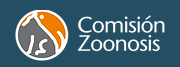 Lineamientos estratégicos
2. Fortalecer el laboratorio de diagnóstico 
 
2.1 Reactivar el laboratorio de diagnóstico gestionando convenio con  la UdelaR (Fac Vet, Fac Med, Fac Cien, Fac Quí).
2.2 Recuperar la técnica de coproantígeno para E. granulosus.
2.3 Perfeccionar el ELISA para leishmaniasis canina como diagnóstico confirmatorio.
2.4 Montar la identificación entomológica de las distintas especies de vectores de importancia en Salud Pública. 
2.5 Implementar la técnica de Inmunofluorescencia para diagnóstico de rabia animal.
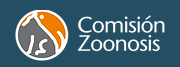 Lineamientos estratégicos
3. Elaborar estrategias de información, educación y comunicación (IEC)
 
3.1 Programar charlas en escuelas para difundir las medidas de prevención que permitan disminuir los riesgos.
3.2 Elaborar materiales impresos y actualizar la página web de la Comisión para que se pueda acceder a información de calidad sobre las zoonosis y ETV en Uruguay.
3.3 Desarrollar un plan de educación y prevención de zoonosis ocupacionales en la población.
3.4 Desarrollar un plan de educación y prevención de mordeduras para propietarios y tenedores de animales.
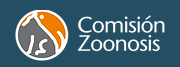 Lineamientos estratégicos
4. Asegurar la articulación intra e interinstitucional
 
4.1 Realizar un listado de referentes institucionales que puedan contribuir en la vigilancia y el control de las zoonosis y ETV.
4.2 Implementar las coordinaciones necesarias para llevar adelante las tareas de investigación, prevención, vigilancia y control.
4.3 Desarrollar un programa de pasantías de estudiantes avanzados de Facultad de Veterinaria y Medicina de la UdelaR para que puedan adquirir el perfil de salud pública con enfoque en “Una Salud”.
4.4 Colaborar con el INBA en el control, identificación y registro de la población canina.
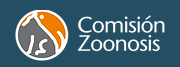 Lineamientos estratégicos
5. Realizar investigación aplicada en las áreas mencionadas
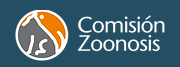 Financiamiento
La Comisión Nacional de Zoonosis desde su creación se financió según la Ley N° 13.459 con lo recaudado por la venta anual de patentes de perros, cuyo registro es obligatorio. 

A partir del 1º de enero del 2023 se dispone un nuevo mecanismo de financiación, por el artículo 184 de la Ley Nº 20.075, del 20 de octubre de 2022 se crea una tasa por concepto de producción e importación de alimentos para perros y gatos que tendrá como contraprestación la certificación del producto para su comercialización en el mercado interno. La tasa será de hasta cuatro por ciento (4%) del valor de importación o costo de producción de cada kilo de alimento producido o importado

El 20% de lo recaudado por concepto de esta tasa será destinado a la CNHZ y el 80% restante será destinado al Instituto Nacional de Bienestar Animal.
Reestructura
Los funcionarios pasan a desarrollar funciones en las DDS.
Los veterinarios:
 asumen la vigilancia y el control de todas las zoonosis y casos de ETV en su departamento
 se harán cargo de las situaciones que lo requirieran en los departamentos que no tienen sede hoy, según se les solicite
La dosificación sistemática se detiene hasta tener un diagnóstico de situación de la enfermedad. Contamos con el apoyo de PANAFTOSA/OPS/OMS para avanzar de acuerdo al PROGRAMA PARA LA ELIMINACIÓN DE LA EQUINOCOCCOSIS QUÍSTICA/HIDATIDOSIS – 2020-2029
Funcionarios CNHZ
Montevideo 1 veterinario, 1 contador, 6 administrativos, 1 chofer
Artigas 1 veterinario, 1 administrativo 
Salto 1 veterinario, 1 administrativo 
Río Negro 1 veterinario, 1 administrativo 
Tacuarembó 2 veterinarios, 1 administrativo
Flores 1 veterinario, 1 administrativo 
Colonia 1 veterinario, 1 administrativo 
Canelones 1 veterinario, 1 administrativo
Paysandú 1 administrativo
Soriano 1 administrativo
Rivera 1 administrativo 
Cerro Largo 1 administrativo Durazno 1 administrativo
33 1 administrativo
Lavalleja 1 administrativo 
Florida 1 administrativo
Maldonado, Rocha, San José no tienen funcionarios
COMUNICADO
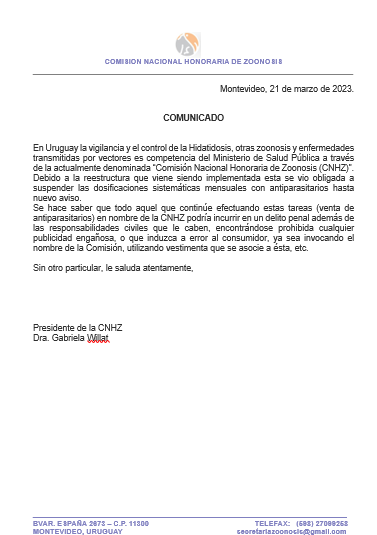